Virtual Learning Advisory Committee (VLAC) Meeting
Wednesday, September 29, 2021
1:00-2:30PM
Agenda
Welcome
Introductions
Opening Remarks
Committee Purpose, Role, Term
Historical Framework for Draft Recommendations for Virtual Education Draft Regulations
Presentations & Timeline
Next Steps
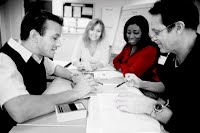 Pursuant to the 2021 Appropriation Act language – SB7001 and meeting by electronic means set forth in subsection C of § 2.2-3708.2 of the Code of Virginia.
Zoom Protocols & Public Comment
To avoid feedback we will keep our microphones muted until speaking.
Committee members may use the raise hand feature to get the facilitators’ attention.
Committee members are invited to post questions or comments in the chat box.
If you are using the phone, use *6 to mute and unmute and *9 to raise your hand.
Public viewing on the VDOE YouTube channel may email questions/comments to the mailbox until October 8th: virtualprograms@doe.virginia.gov.
The session is being recorded.
Introductions
Virginia Board of Education
Division Superintendents
Virginia Department of Education (VDOE)
Virginia School Boards Association (VSBA)
Virginia Association of School Superintendents (VASS)
WHRO Public Media
Virtual Virginia (VVA)
Virtual Education Regulations Workgroup
Virginia Board of Education and Department of Education
Dr. Keisha Anderson, Board of Education
Dr. James Lane, State Superintendent of Public Instruction
Mr. Michael Bolling, Assistant Superintendent for Dept. of Learning & Innovation
Dr. Leslie Sale, Director of Policy 
Mr. James Chapman, Regulatory & Legal Coordinator
Dr. Brendon Albon, Director of STEM & Innovation
Dr. Meg Foley, Coordinator of Virtual Learning
Mr. Reggie Fox, Virtual Learning Specialist
Division Superintendents
Dr. Mervin B. Daugherty, Region I, Chesterfield County Schools (Mr. Ernest Longworth)
Dr. Jeffrey Smith, Region II, Hampton City Schools
Dr. Bernard Trey Davis, Region III, Richmond County Public Schools 
Dr. Kevin Newman, Region IV, Manassas City Public Schools (Mr. Dave Lyon)
Dr. Garett Smith, Region V, Staunton Public Schools (Mr. Tom Lundquist)
Ms. Jeanette Day Warwick, Region VI, Craig County Schools
Dr. Kevin Siers, Region VII, Pulaski County Public Schools (Mr. Lincoln Whitaker)
Mr. Robbie W. Mason, Region VIII, Charlotte County Public Schools (Ms. Karen Osborne)
Organizations & Agencies
Mr. Rodney Jordan, Virginia School Boards Association

Dr. Ben Kiser, Executive Director
Virginia Association of School Superintendents

Mr. Bert Schmidt, President & Chief Executive Officer, WHRO
Mitzi Fehl-Seward, Vice President of Digital Learning, WHRO

Dr. Brian Mott, Executive Director, Virtual VA
Virtual Education Regulations Workgroup
VDOE
Mr. Michael Bolling, Assistant Superintendent Department of Learning & Innovation
Dr. Brendon Albon, Director Office of STEM & Innovation
Dr. Meg Foley, Coordinator of Virtual Learning
Mr. Reggie Fox, Virtual Learning Specialist
8
Workgroup Members
Dr. Brian Mott, Executive Director, Virtual VA
Dr. Tina Manglicmot, Assistant Superintendent, Newport News Public Schools
Dr. Ashley Ellis, Deputy Superintendent for Instruction, Loudoun County Schools
Dr. Herbert Monroe, Assistant Superintendent, Caroline County Schools
Dr. Lesley Hughes, Chief Learning Officer, Henrico County Public Schools
Mr. Ernest Longworth, Director of Instructional Innovation, Chesterfield County Schools
Ms. Susan Patrick, Executive Director, Aurora Institute
Mr. Fred Jones, Policy Director, Aurora Institute
Dr. M’hammed Abdous, Director Center for Learning, Old Dominion University (ODU)
Ms. Carolyn Sykora, Senior Director of Standards, International Society for Technology in Education (ISTE) (past member Mr. Ji Soo Song, Senior Policy Advisor)
Dr. Karen Richardson, Executive Director, Virginia Society for Technology in Education (VSTE)
Ms. Christine Bali, Regional Sales Director, Edgenuity
Mr. Dave Edwards, Powerschool
9
Superintendent of Public Instruction
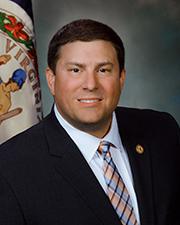 Remarks
Dr. James F. Lane
Purpose, Role & Term
Advisory group: online courses, in-service training and digital instructional resources necessary for school divisions to meet graduation requirements.
Strategic planning to expand blended and online learning opportunities in Virginia public schools, training, content and digital resources.
Important role sharing experience, expertise & resources
Commitment to meet twice annually
Framework of Draft Recommendations for Virtual Education Regulations
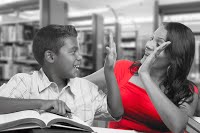 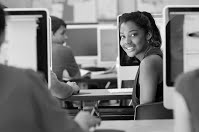 Background
Impact of COVID-19 & Virtual Learning
Expansion of virtual learning
Expansion of virtual education programs and continuing evolution
Proposed 2013 Amendments to the Regulations Establishing the Standards for Accrediting Public Schools in Virginia, 8 VAC 20-131, Standards of Accreditation
June 17, 2021 – NOIRA on Virtual Education
Posted on Virginia Regulatory Town Hall for public comments
Formed Virtual Education Regulations Workgroup
Reviewed various state regulations and policies related to virtual education
Supporting documents
2013 Proposed Virtual Schools Regulations as a reference
Standards of Quality
Standards of Accreditation
§ 22.1-253.13:2. Standard 2. Instructional, administrative, and support personnel
VDOE website Standards of Accreditation 
SOA Staffing Requirements
Research from Education Commission of the States (ECS) 
Research from Aurora Institute
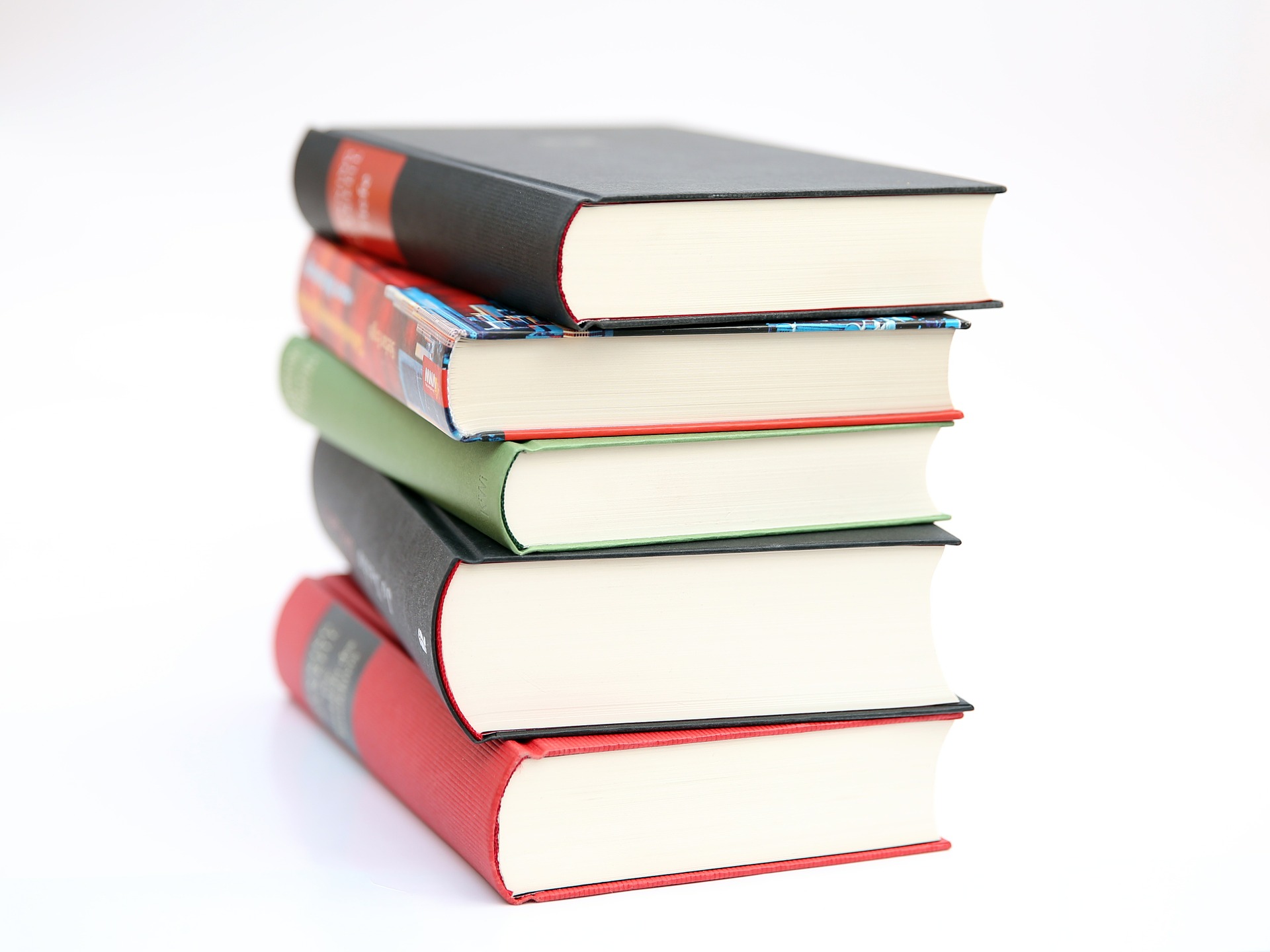 14
Virtual Education in Virginia: A Collection of Supports and Resources (Superintendent’s Memo #244-21)
The Virginia Department of Education (VDOE) has released a new document to support school divisions in implementing successful virtual learning programs. 
The document shares helpful information on topics including policy development, administration, technology requirements, virtual instruction, professional learning, and resources.
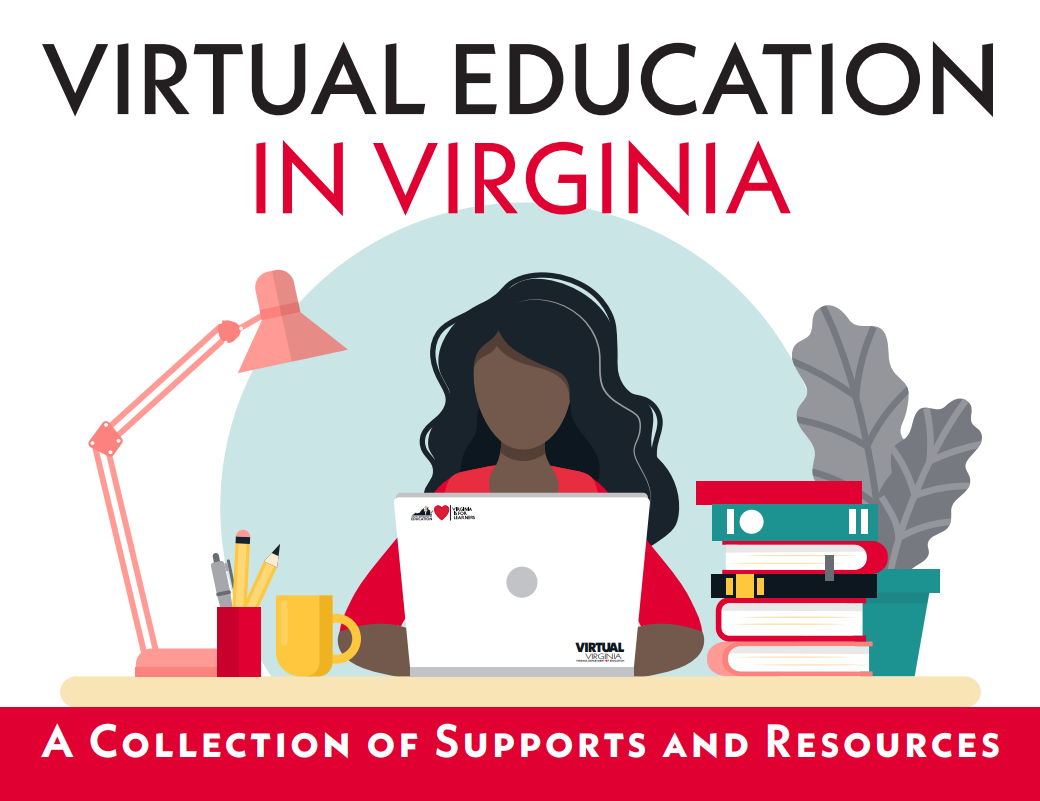 15
Class Size/Teacher Load & Staffing
Data, Reporting & Operational
Instructional Time
Elementary
Middle
High
Teacher Load – secondary (150)
Staffing
Equity & Student Services
Enrollment
Accountability & Testing
Recordkeeping
Technology & Support
Extracurricular
Calendar
Instructional hours
Standard Units of Credit
Standard School Day & Seat time Equivalent
Attendance
16
[Speaker Notes: Brendon]
Virtual Learning Definitions
Virtual Education - A virtual program or school offering part-time or full-time virtual learning opportunities.
Virtual Course - A course that takes place over the Internet, with the assigned teacher and student separated geographically, using a virtual instructional delivery system.
Virtual Program - Organizations that work directly with students and deliver virtual learning services, but are not “schools.” Virtual programs in Virginia include Virtual Virginia and other school division initiatives.
Virtual School - Organizations that work directly with students and deliver virtual learning services as a separate school within a division or region.
Virtual Teacher - A teacher of record, instructing learning experiences in an online, virtual environment in which time and space separates teachers and learners.
17
Presentations from Sub-groups
Draft Recommendations for Virtual Education Regulations
Recommendations Regarding Class Size/Teacher Load, Staffing,Equity & Student Services
Sub-group 1
Class Size/Teacher Load
Elementary (K-5)
In grades Kindergarten through 3, class sizes shall be limited to 24 students. 
In grades 4 and 5, class sizes shall be limited to 25 students.
If a teacher teaches multiple sections of a particular subject, then their class size average of those classes should not exceed 25.
If teacher only teaches elective/specials/etc. courses then their ratio shall follow the code (ratio one teacher per 1000 students - § 22.1-253.13:2(C-I)).
Middle (6-8) and High (9-12)
Total teacher load shall not exceed a ratio of 150 to 1. Each period shall not exceed 30 students (except for English, where teachers’ class size average of those classes should not exceed 24).
Class Size/Teacher Load
Local School Boards and Public virtual programs or schools shall ensure that ratios of students to instructional, administrative, and support personnel are consistent with the Code of Virginia (§ 22.1-253.13:2(C-I).
20
Staffing
Staffing
All teachers of record need to be licensed to teach in Virginia Public School, and teaching in the area of endorsement. Non-licensed field experts may teach as an adjunct in coordination with a teacher of record.
Public virtual programs or schools shall employ an instructional technology resource teacher to serve 1:54 educators in each elementary school and 1:57 educators in each secondary school.
Public virtual programs or schools shall provide all instructional, administrative, and support personnel with high-quality professional development programs each year in virtual instructional strategies and practices.
21
Equity & Student Services
Virtual programs must comply with all federal and state laws governing the education of all public school students. The responsible school division is required to provide services and counseling for special populations, students with disabilities, English Learners, gifted students, minority students, and/or economically disadvantaged students, in the virtual learning setting as in a brick and mortar setting.
Written documentation to support compliance includes evidence that no students are excluded based on services required for special populations and evidence that materials used in courses are in accessible digital formats for use by assistive technology devices or programs and that content is Sharable Content Object Reference.
Equity & Student Services
Virtual programs should ensure representation of diverse experiences and perspectives including, but not limited to racial, ethnic, language, religions, and gender groups and inclusion of content that represents, validates, and affirms diverse groups from different rings of culture. Students shall not be excluded from participating in courses provided by virtual programs.
22
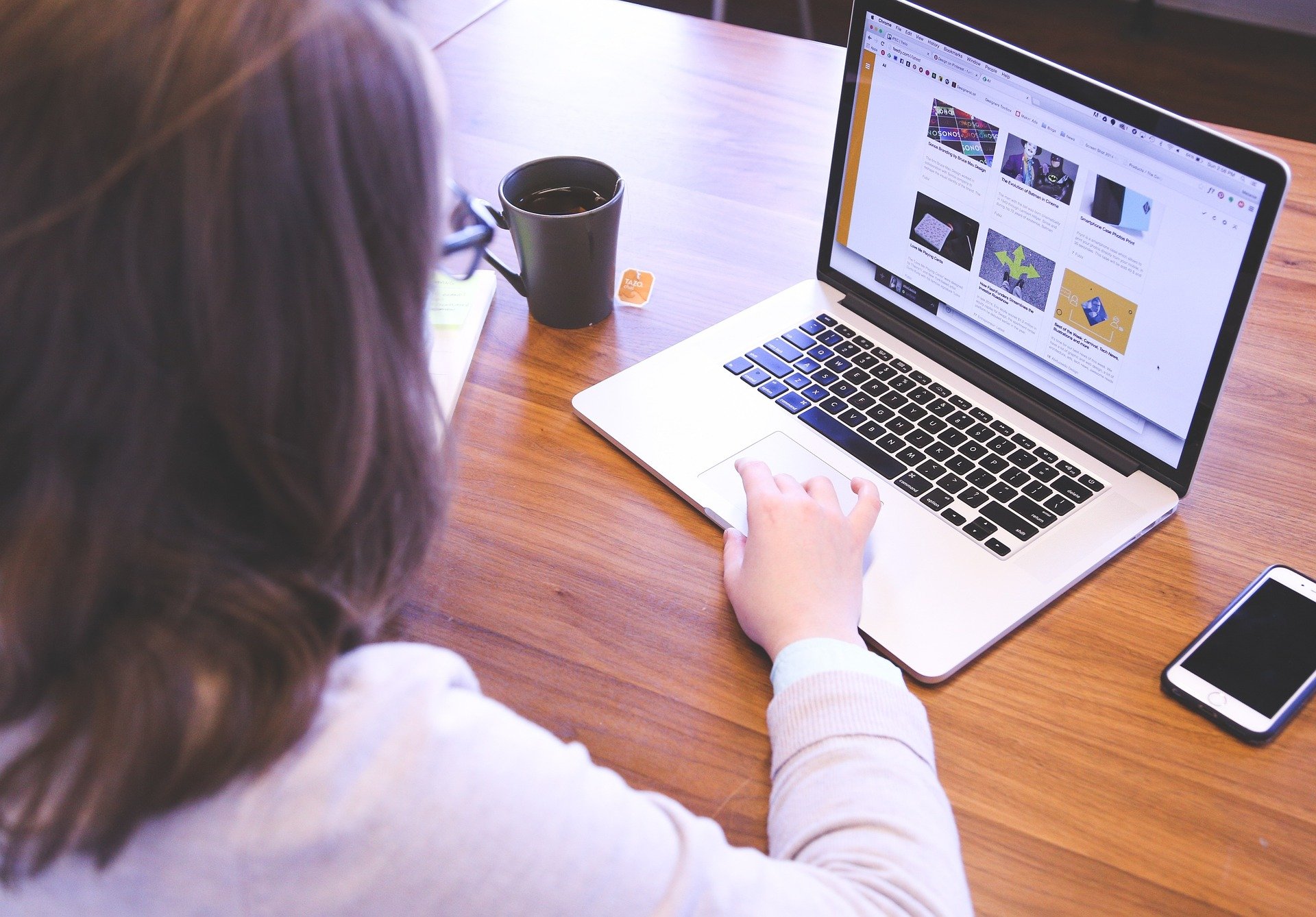 QuestionsGroup 1
Class Size/Teacher Load & Staffing
Instructional Time
Sub-group 2
Instructional Time: Calendar
Calendar
The virtual education program or school shall develop a calendar and post publicly. The calendar must:
define term periods (e.g., grading period, semester, school year);
indicate length of term period allowing a student to complete required coursework within the program/school calendar term;
define cohort model indicating start and end dates within dates based on school division start and end dates; and
indicate holidays.
25
Instructional Time: Standard Units of Credit
Standard Units of Credit
Divisions shall establish a local policy for waiving the 140-clock hour requirement for awarding of credit for students in a virtual education setting, consistent with the Board of Education's Guidelines for Graduation Requirements: Local Alternative Paths to Standard Units of Credit (Alternatives to the 140-Clock-hour Requirement).
26
Instructional Time: Seat time Equivalent
School Day & Seat time Equivalent
School divisions with a virtual education program or school shall establish a seat time equivalent in the virtual education program or school. Seat time equivalent may be based on percentage of minutes of instruction, time logged in, performance on assessments, competency achievement, demonstration of skills, building academic knowledge, or other factors.
27
Instructional Time: Attendance
Attendance
The virtual education program or school shall establish methods to track student attendance through time on task, assignment completion, personal interaction and communication, and other appropriate means.
The virtual education program or school shall establish truancy intervention procedures based on student progress on standards, competencies, skill development.
28
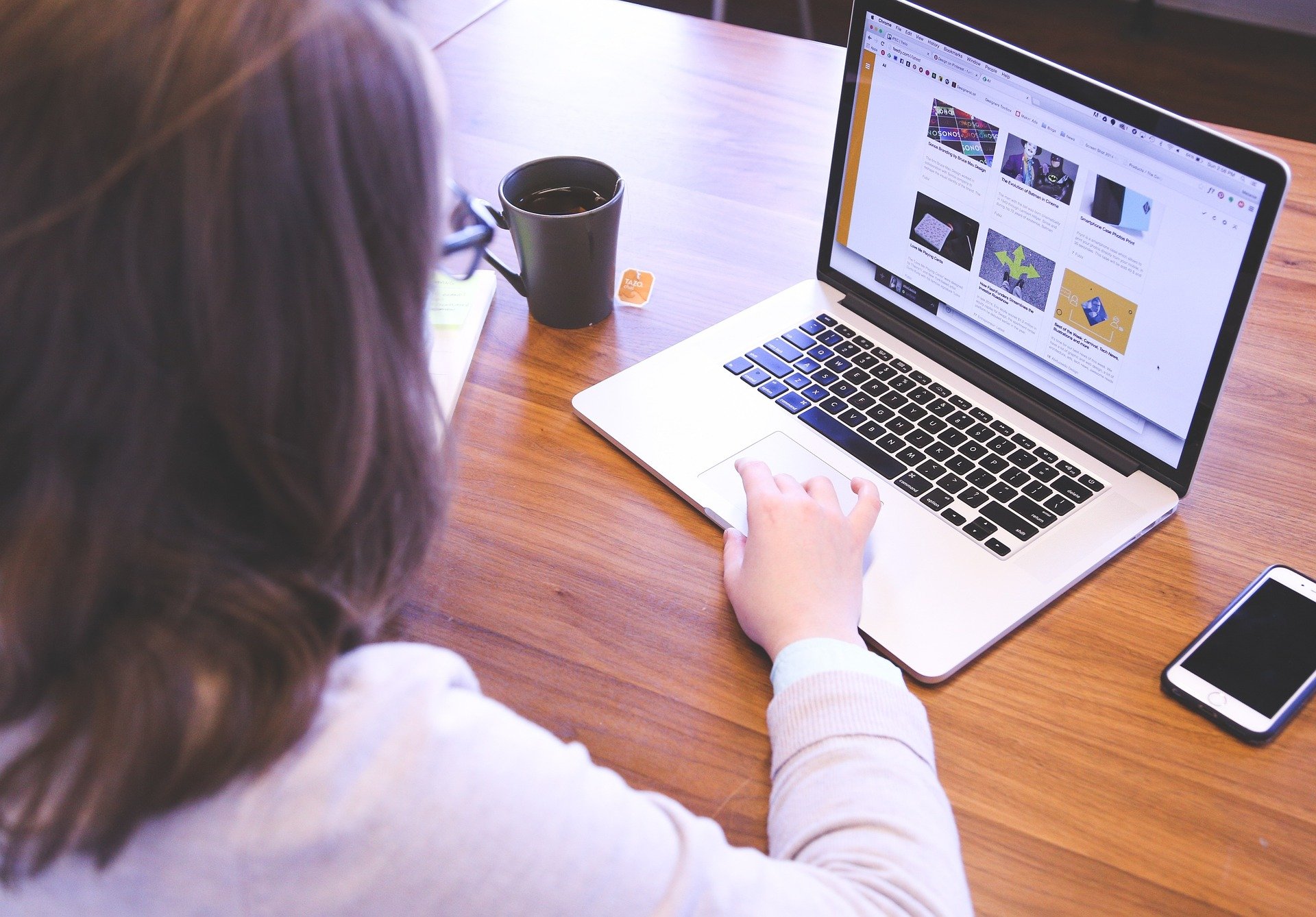 QuestionsGroup 2
Instructional Time
Data, Reporting & Operational
Sub-group 3
Enrollment and Matriculation
Policies and procedures unique to virtual learning shall include, but are limited to the following:
Procedures and policies for application and acceptance;
Student and Parent/Guardian Orientation materials;
Support for 504, IEP, EL, and other student services (School Counselors, Librarians, ITRT et. al.);
Technology Support policies;
Support for Gifted and Talented services;
Procedures for identifying potential learning environments for students and supporting the transition to and from F2F and virtual education settings;
Grading policies - definitions of student success, intervention strategies and processes, tools for success; and
Attendance (2013): Public school divisions with virtual programs should  develop policies and procedures regarding the monitoring of student attendance, notification of parents and students regarding attendance issues and related disciplinary actions, and maintenance of records of attendance and this information shall be provided to parents prior to enrollment.
Enrollment and Matriculation
Public school divisions shall develop and provide all policies and procedures unique to enrollment and matriculation in the public virtual education setting to parents prior to enrollment and post such information for the public on the school division’s website.
31
Assessment and Testing
Information regarding student accountability and assessment shall be provided to the parents/guardians prior to enrollment.
Students learning in virtual education settings should be tested similarly to their F2F peers per the local school division testing schedule.
Students should complete assessments in-person when possible.
Policies and procedures must ensure that each student shall be assessed annually to determine what remediation and other support structures are needed to help the student achieve academic success. (re 2013 Revised Page 28: Accountability and Assessment prior to Enrollment)
As determined by the school division, traditional and non-traditional assessments, such as state assessments and portfolios, may be used as part of this annual assessment process.
Assessment and Testing
Students enrolled in a public virtual education setting shall be required to take all applicable Virginia assessments, diagnostics, and screeners in a secure, controlled and proctored environment under the supervision of licensed personnel employed by a local school division or the public virtual school provider and trained in administering the tests.
32
Accountability and Assessment Communication
Accountability and Assessment Communication
Information regarding student accountability and assessment shall be provided to the parents prior to enrollment. Public virtual schools shall develop policies and procedures to ensure that each student shall be assessed annually to determine what remediation and other support structures are needed to help the student achieve academic success. As determined by the school division, traditional and non-traditional assessments, such as state assessments and portfolios, may be used as part of this annual assessment process.
33
Recordkeeping
Recordkeeping
Schools shall maintain the same student records for students enrolled in the virtual school that they maintain for students in a traditional or face to face environment. All of the records, reports, and other information maintained by the public virtual school related to these documents, student scholastic records, and any other record or document maintained by the public virtual school shall be made available as may be necessary to the school board, superintendent, and school board employees.
34
Technology and Support
Required infrastructure shall include, but is not limited to the following:
secure and appropriate access to the virtual learning environment;
a learning management system to support instruction;
communication tools that facilitate synchronous and asynchronous discussion;
support for collaboration among learners and teachers;
support for the collection, management, and reporting of data on learning outcomes; and
reliable technological support for families and students.
Technology and Support
A public virtual school or public school offering a virtual education setting shall have a digital technology infrastructure that provides secure and appropriate access to the virtual learning environment.
35
Extracurricular
Extracurricular
Extracurricular activities and eligibility requirements for students in virtual education settings shall be established in alignment with state policy and approved by the superintendent and the school board. An online learning student may participate in the extracurricular activities of the enrolling school division.
36
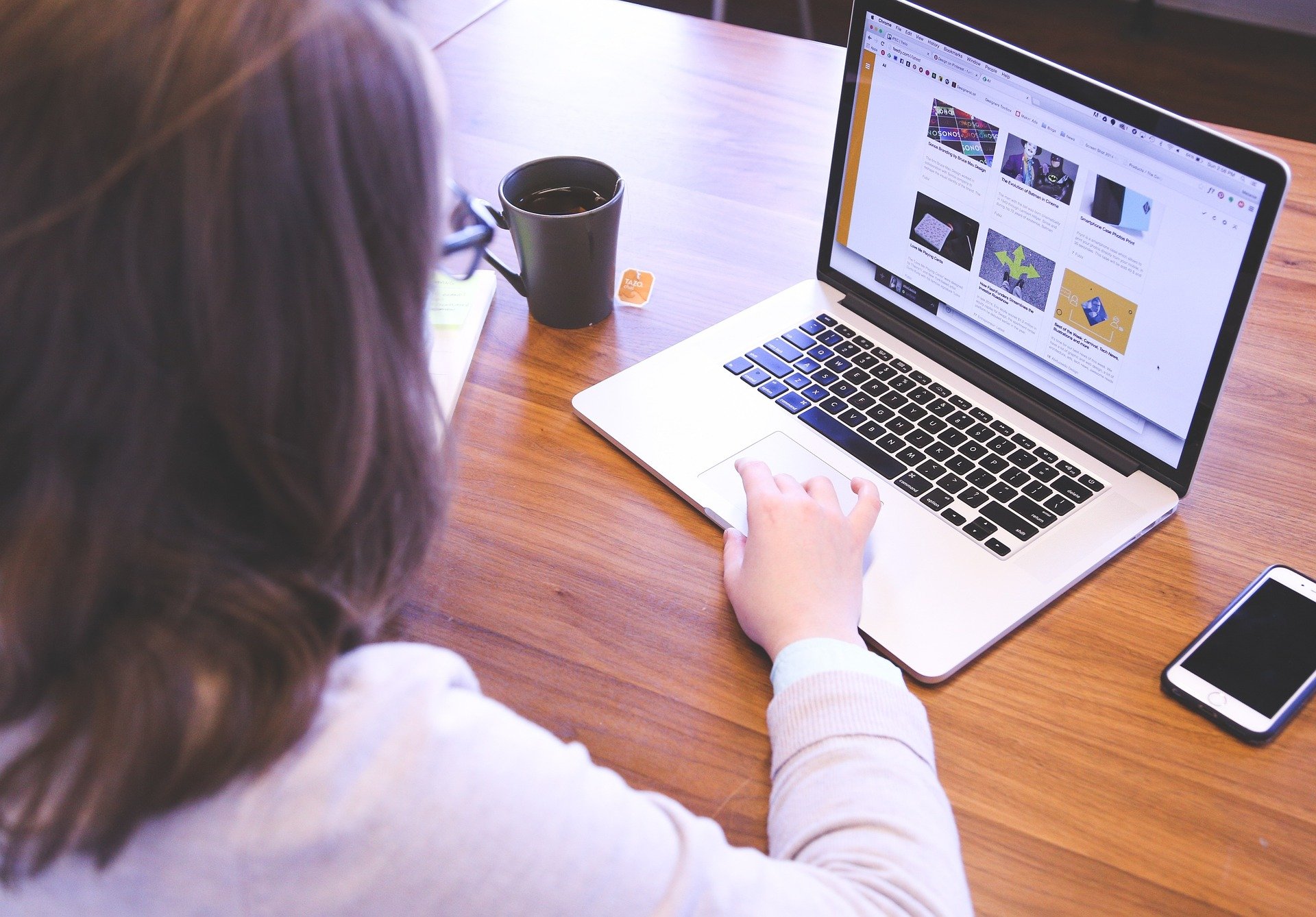 QuestionsGroup 3
Data, Reporting & Operational
Are there additional topics that should be added to the proposed recommendations?
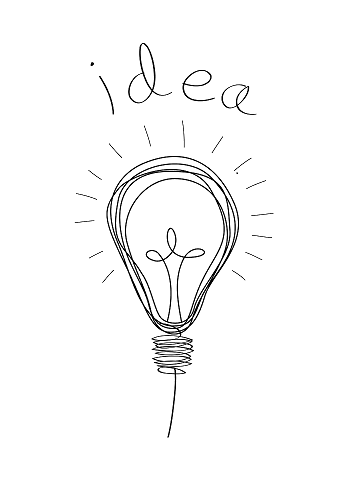 Funding for full-time virtual students (portion of ADM)
Specialized training; microcredentials
Virtual teacher evaluation
Additional considerations?
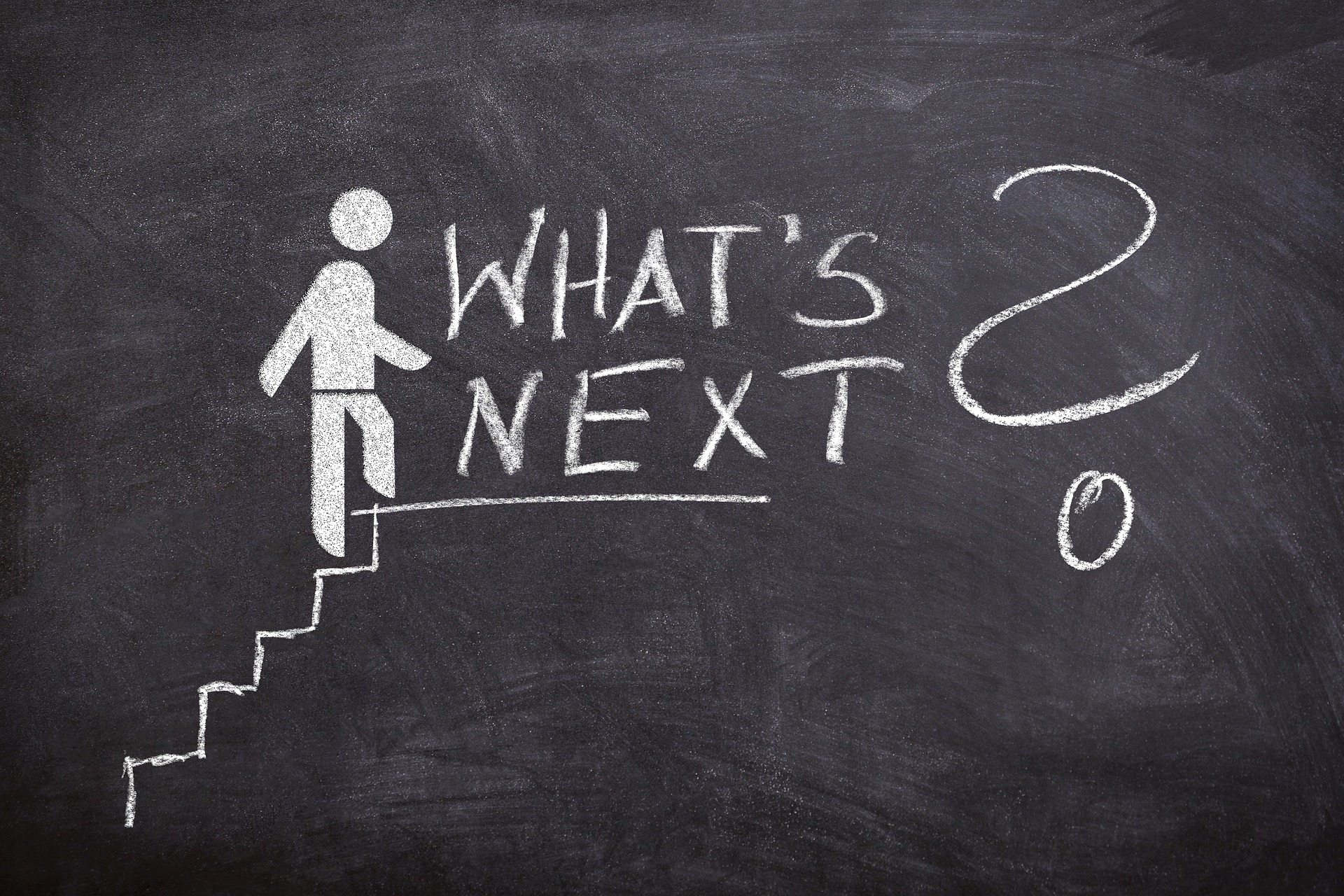 Proposed Timeline
June 2021: NOIRA (Notice of Intended Regulatory Action) for approved legislative process
June 2021: Sub-groups meet – additional research and discussion of group topics; add any notes to shared group documents
July 2021: Whole workgroup meeting – share updates on developments from sub-groups
August 2021: Sub-groups meet; draft proposed language
September 2021: Whole workgroup meeting; present recommendations to VLAC for review and feedback 
October-December 2021: Continued work and revisions
January 2022: Provide Report to the Board of Education
March 2022: Proposed 1st Reading Board of Education
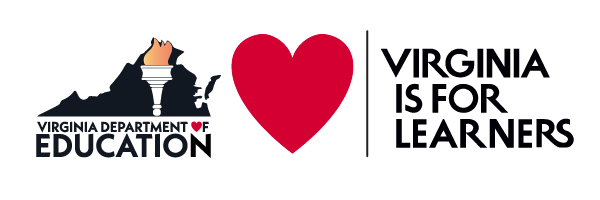 39
Stay safe!
Next steps
Next meeting (March 2022)
Public viewing on the VDOE YouTube channel may email questions/comments to the mailbox until October 8th: virtualprograms@doe.virginia.gov.
Thank you for your work on this advisory committee